Радиационные эффекты альфа-радиоактивных изотопов
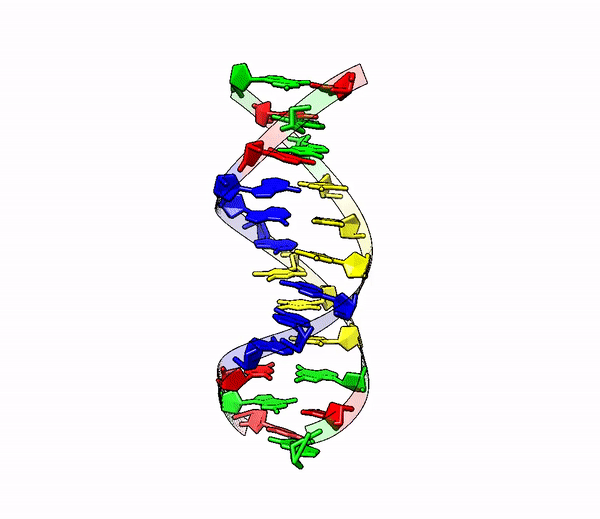 Матвей Вологжин
Студент 4-го курса ФФ ТГУ
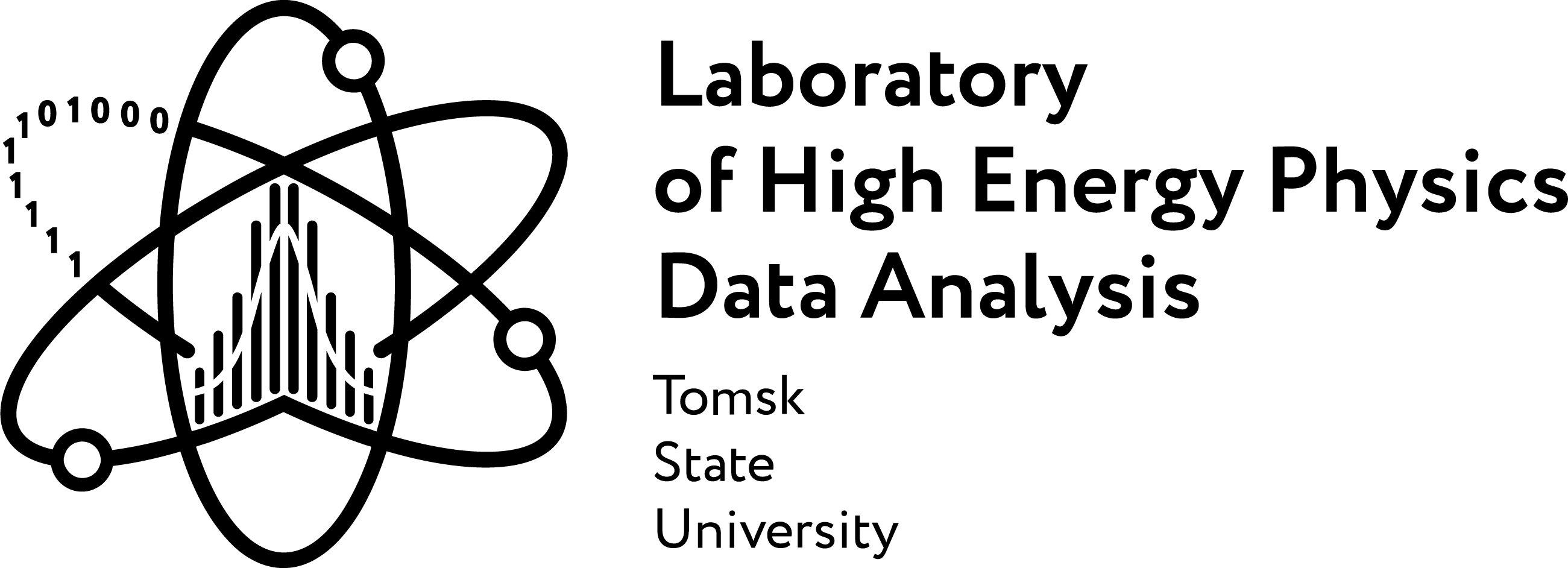 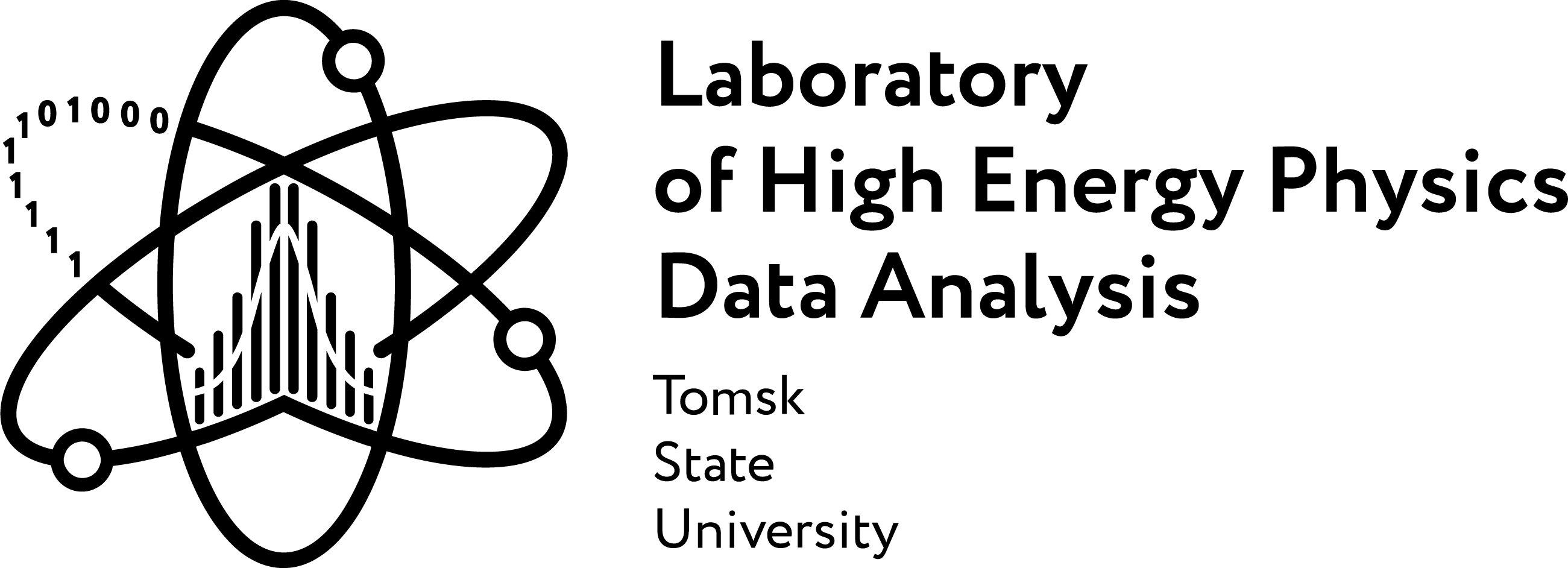 matvey.vologzhin@mail.ru
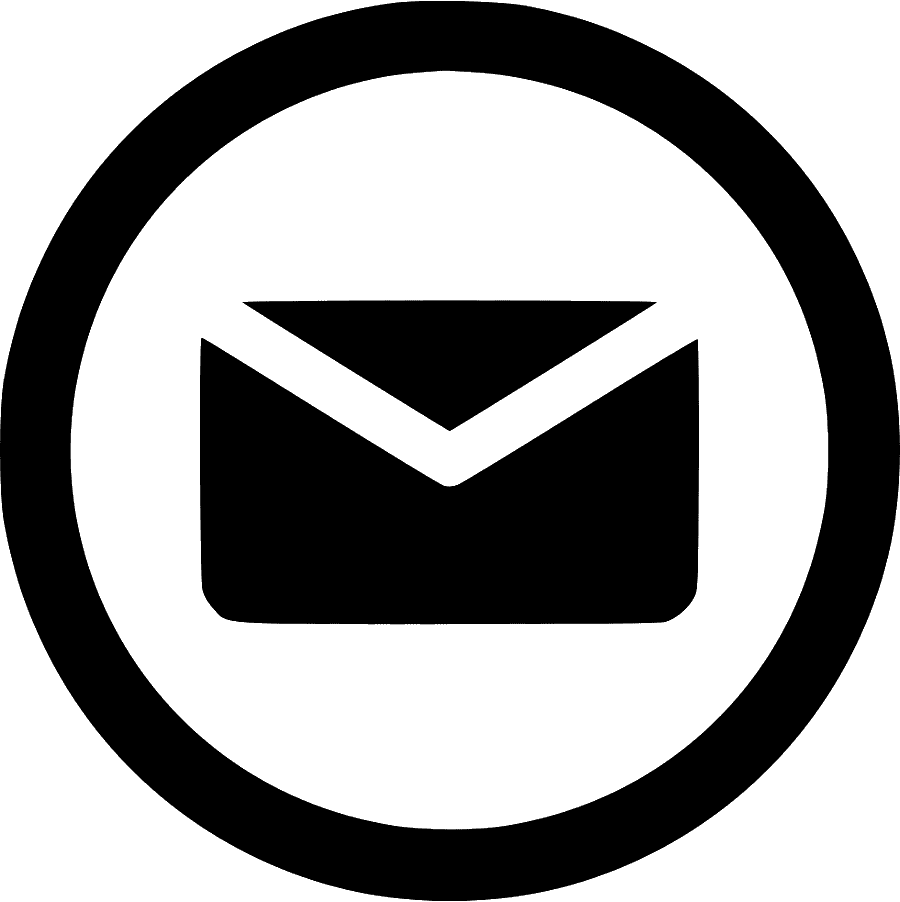 03/03/2025
Отчёт (24.02-03.03)
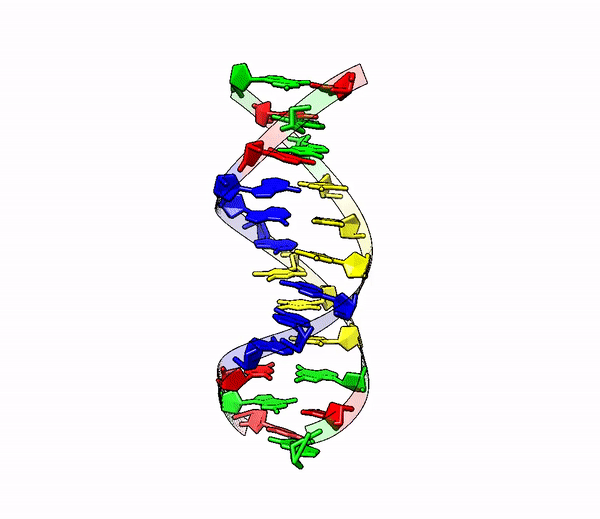 Полученные результаты

Лаборатория
Составление модифицированной магистерской программы
Количественная оценка схожести данных ICRU90 и данных моделирования Geant4
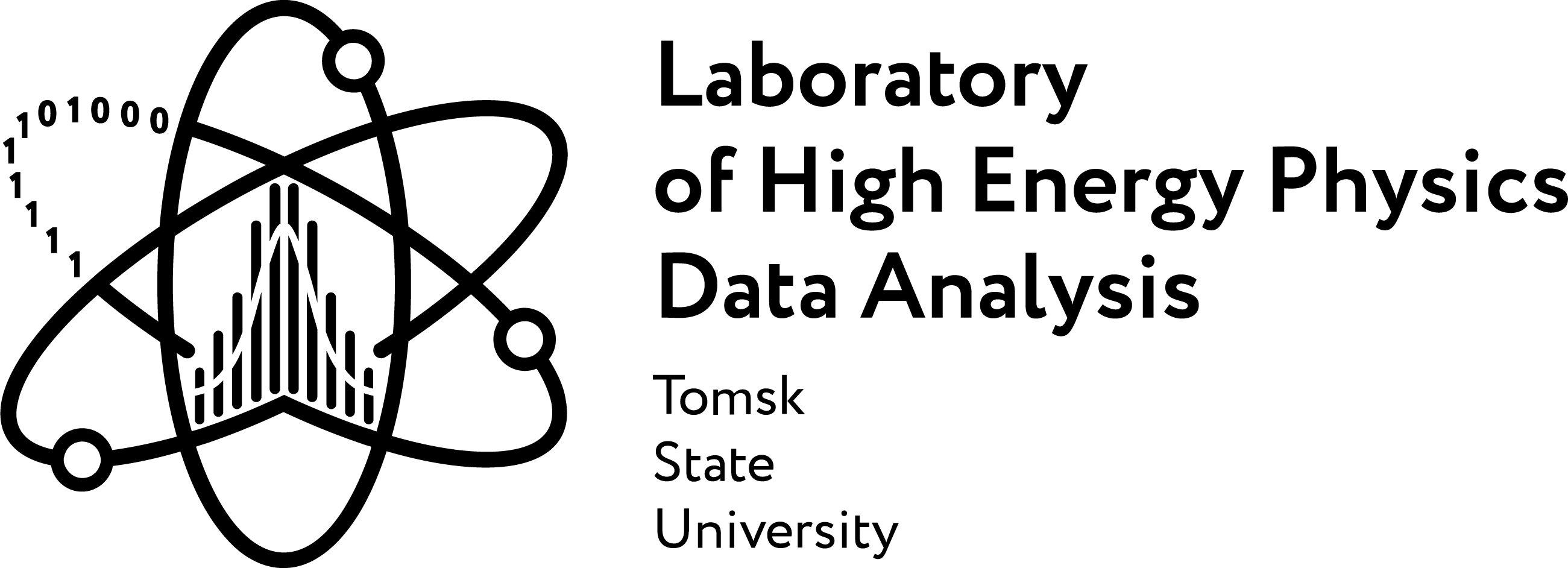 matvey.vologzhin@mail.ru
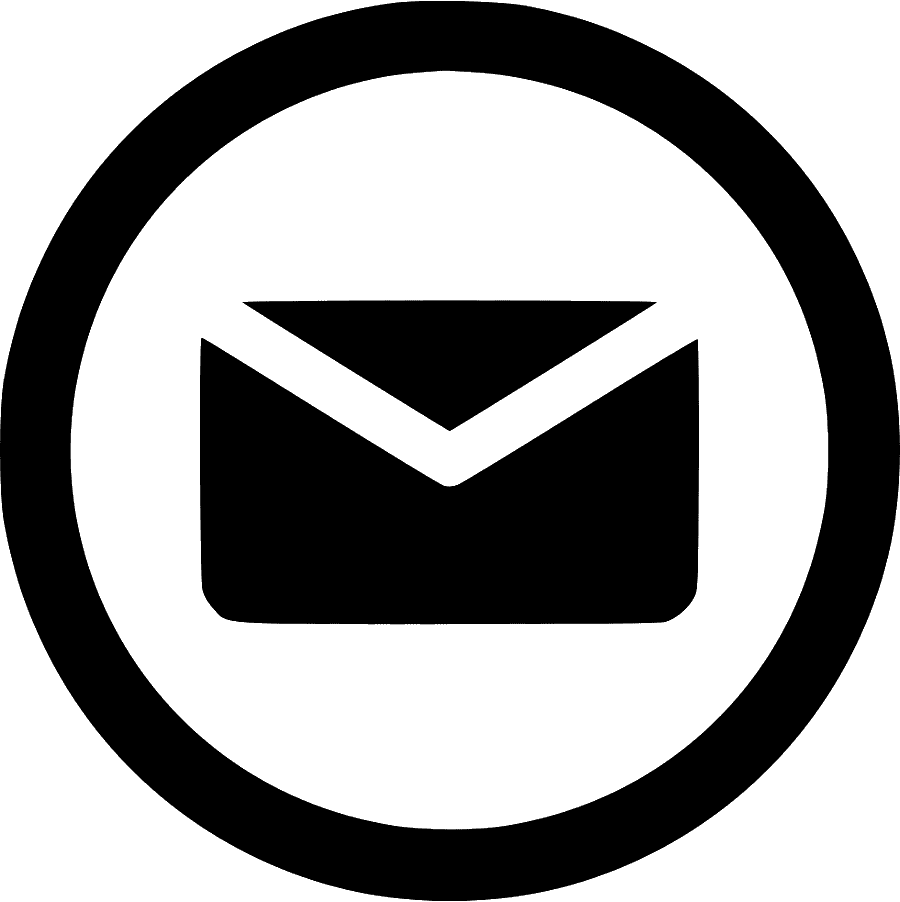 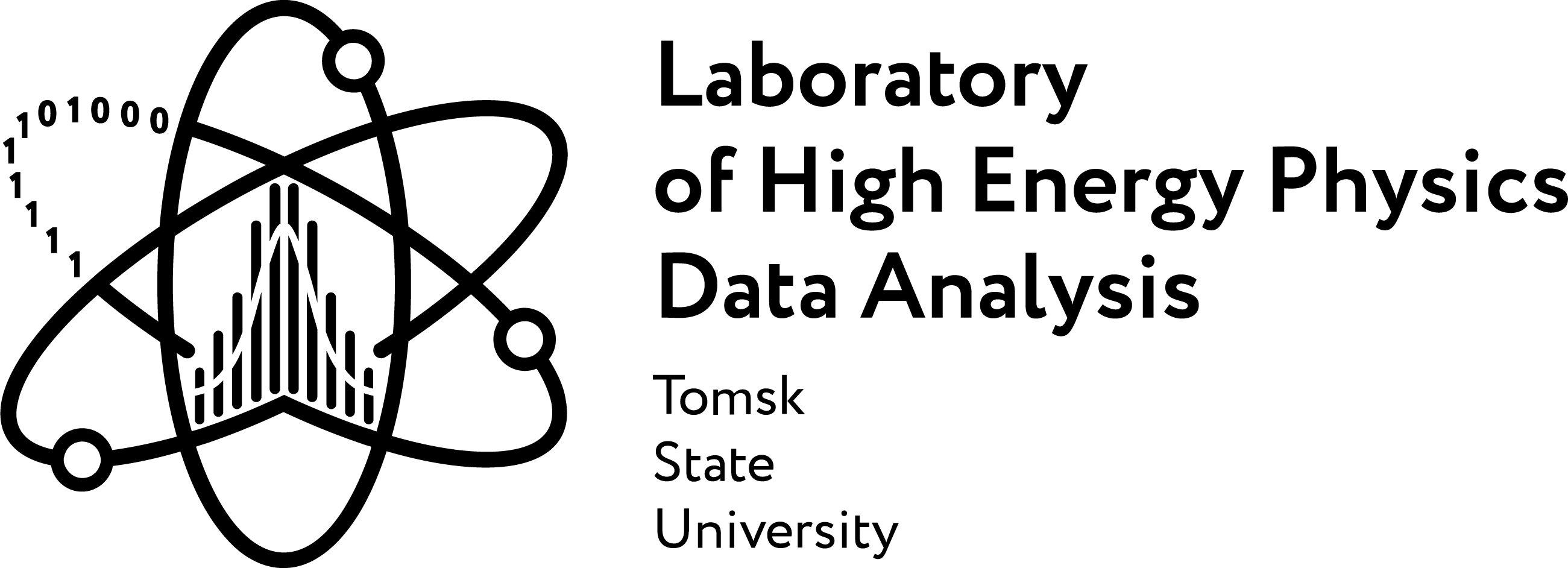 03/02/2025
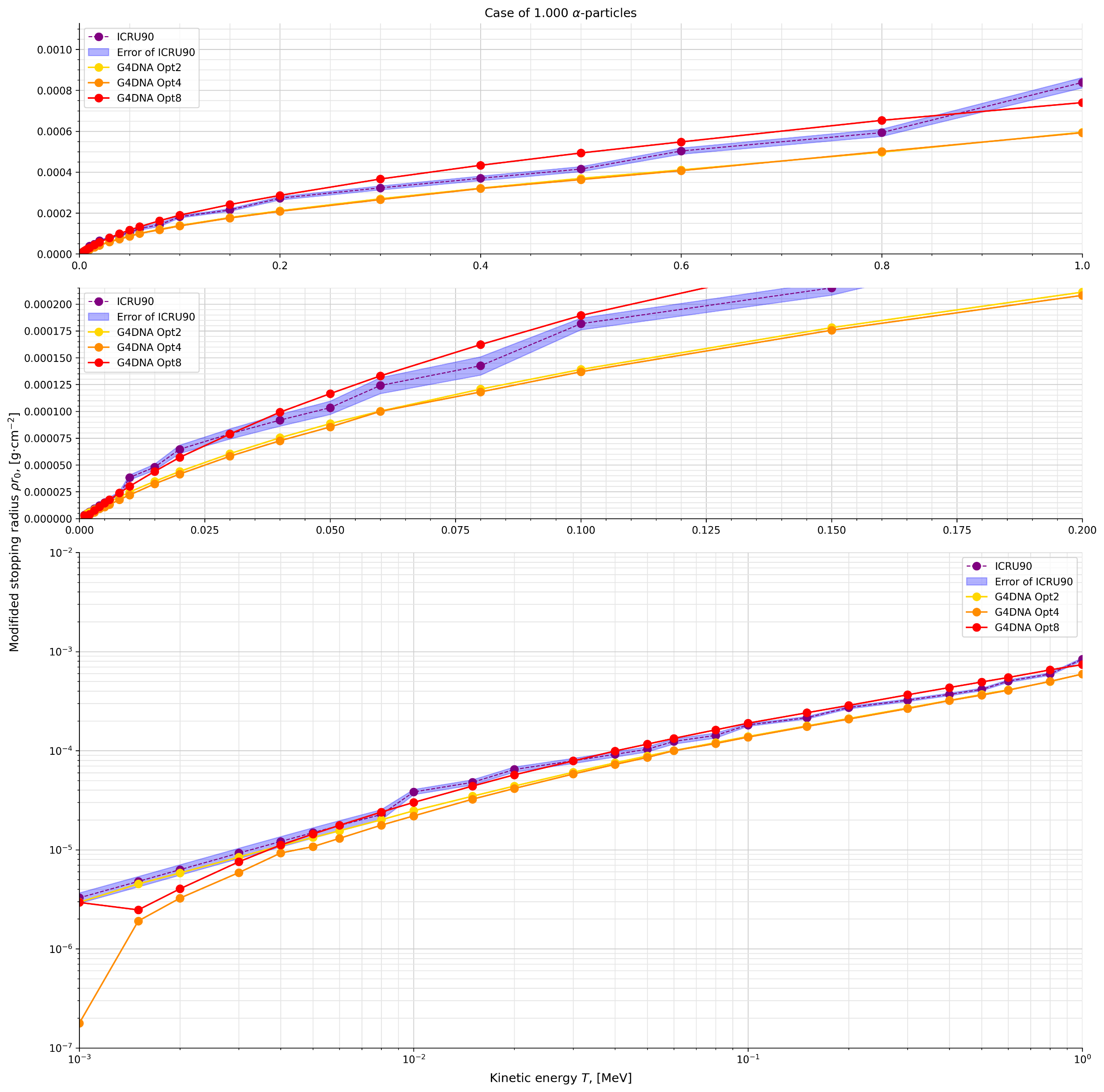 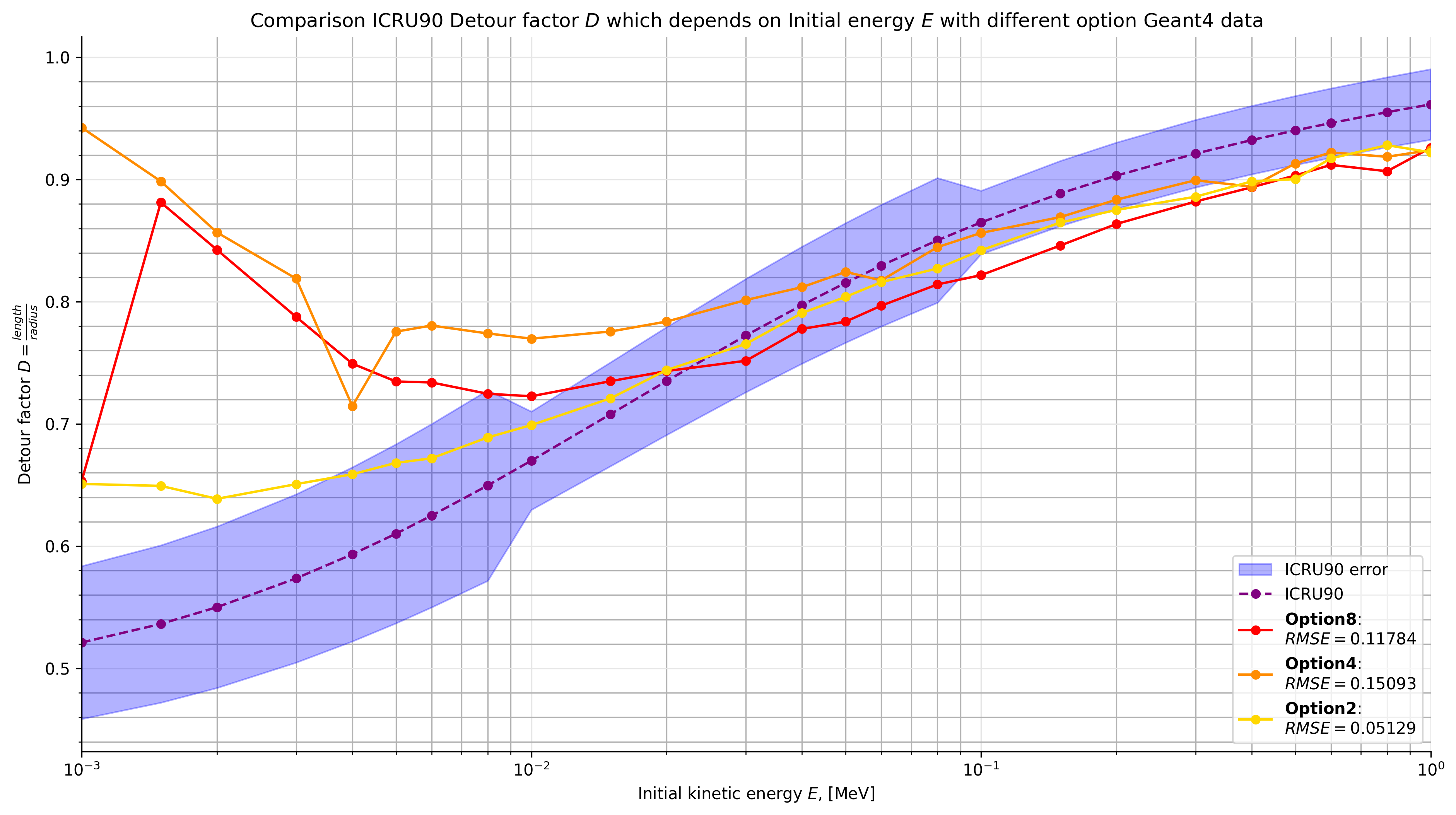 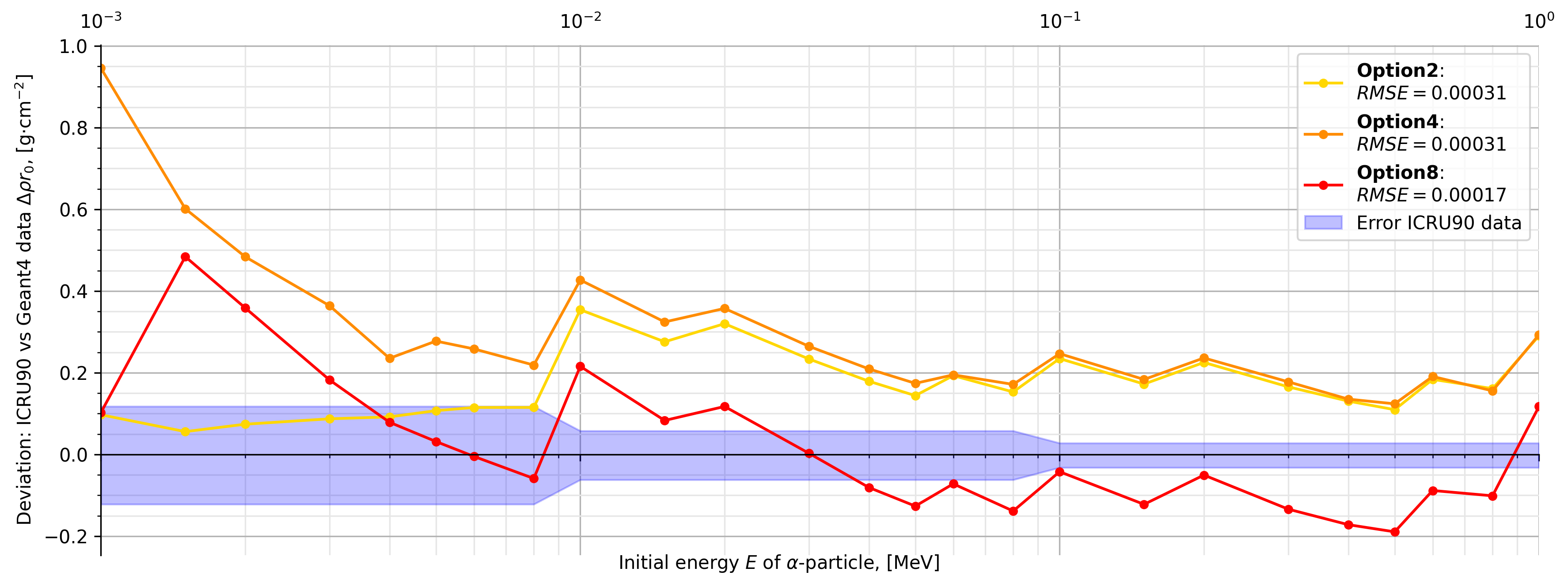 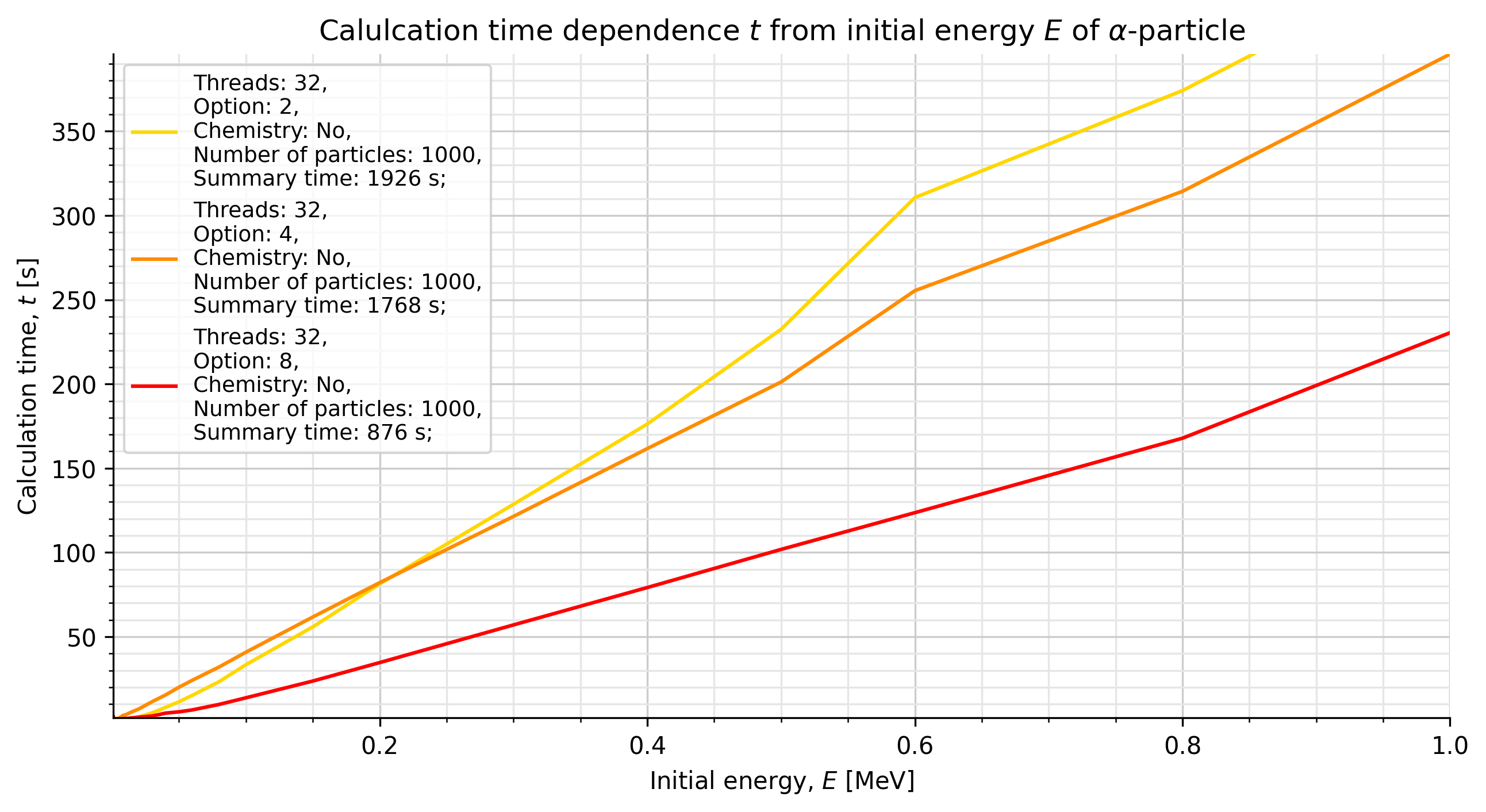 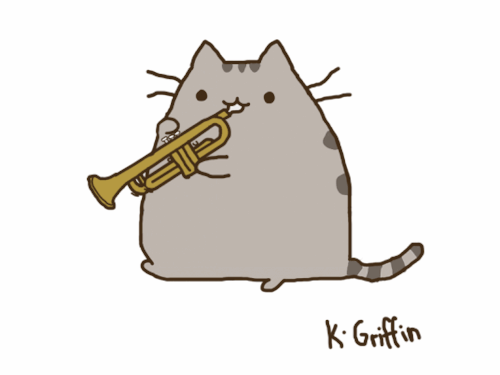 Задачи (03.03-10.03)
Настроить автоматическую подгонку бинов, min и max параметров в гистограммах

Создать macro-файл для случая «включённой химии»

Попытаться внедрить ДНК-среду
(11.03.2025)
(11.03.2025)
(11.03.2025)
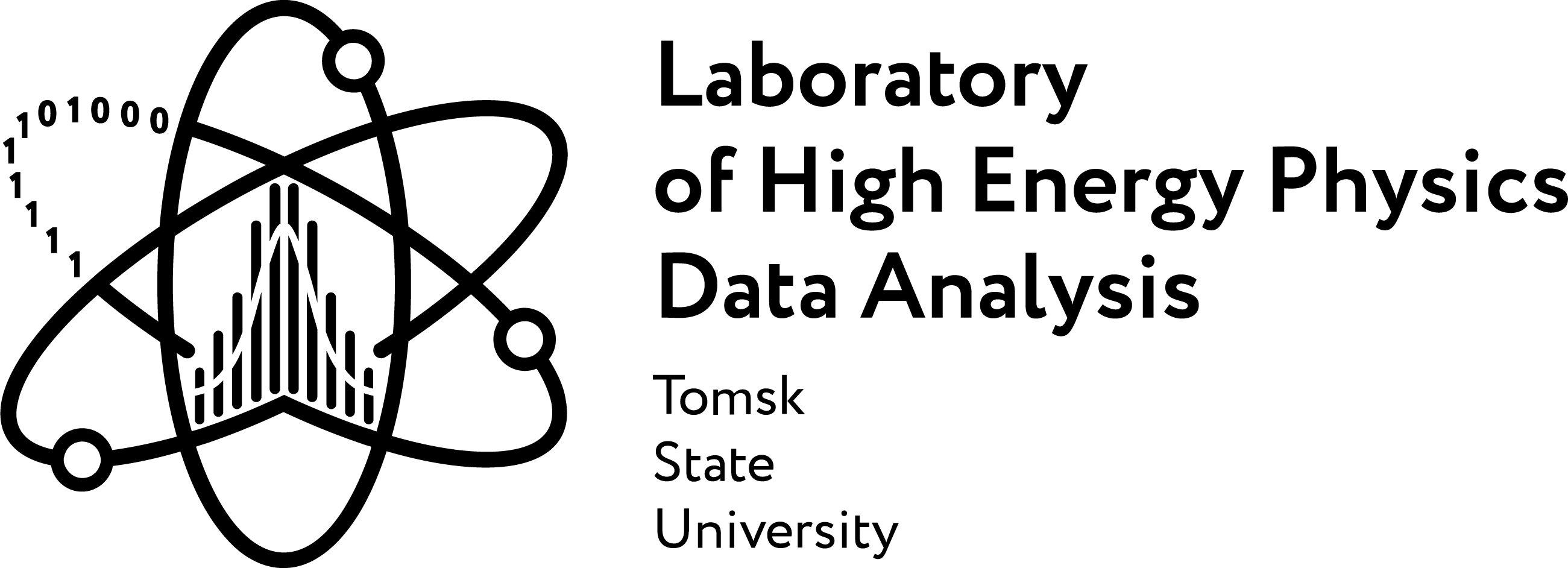 matvey.vologzhin@mail.ru
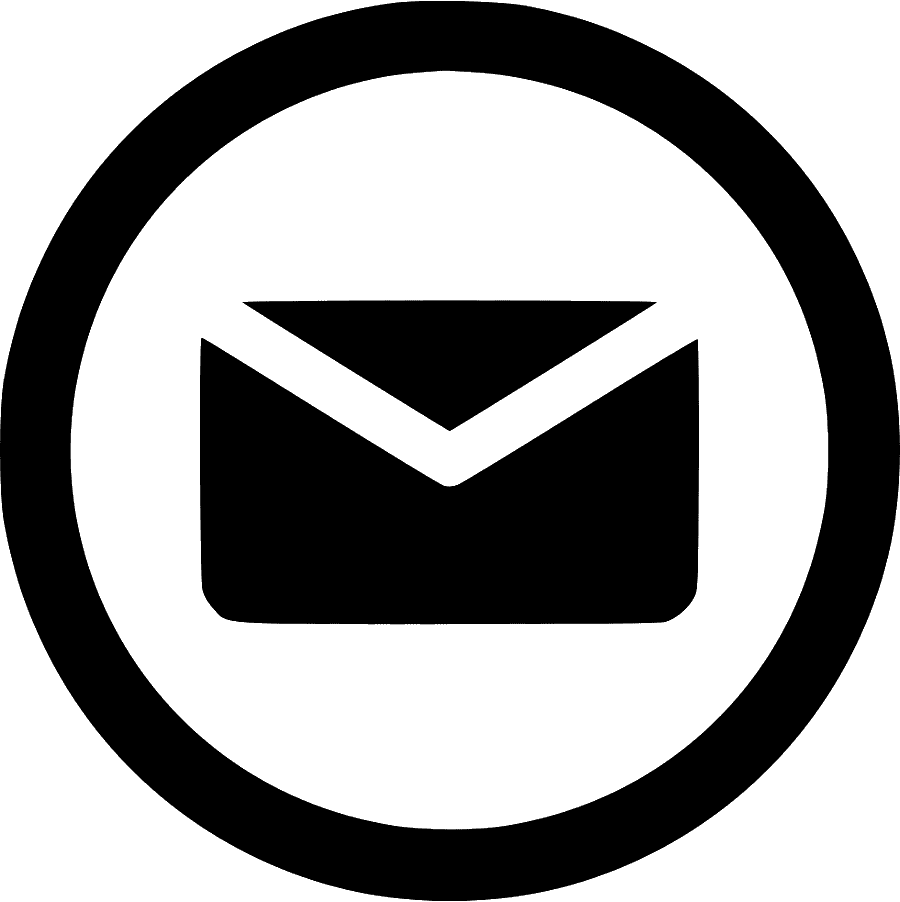 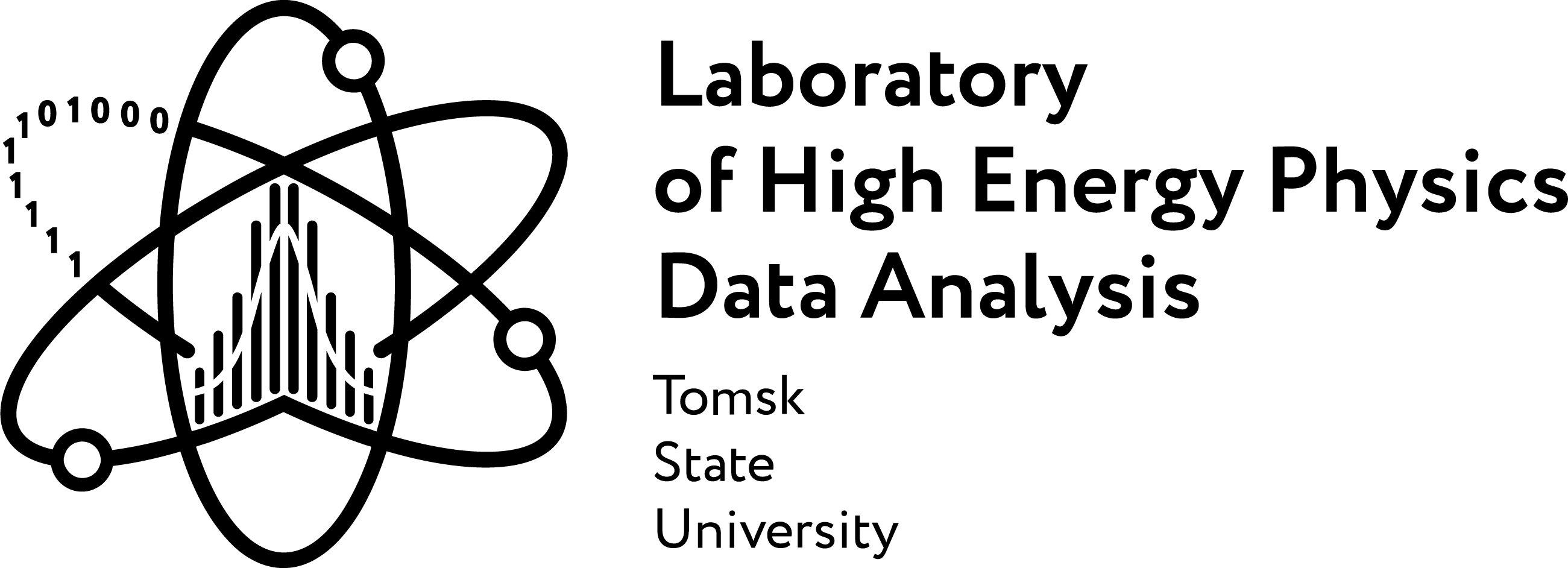 Спасибо за внимание!
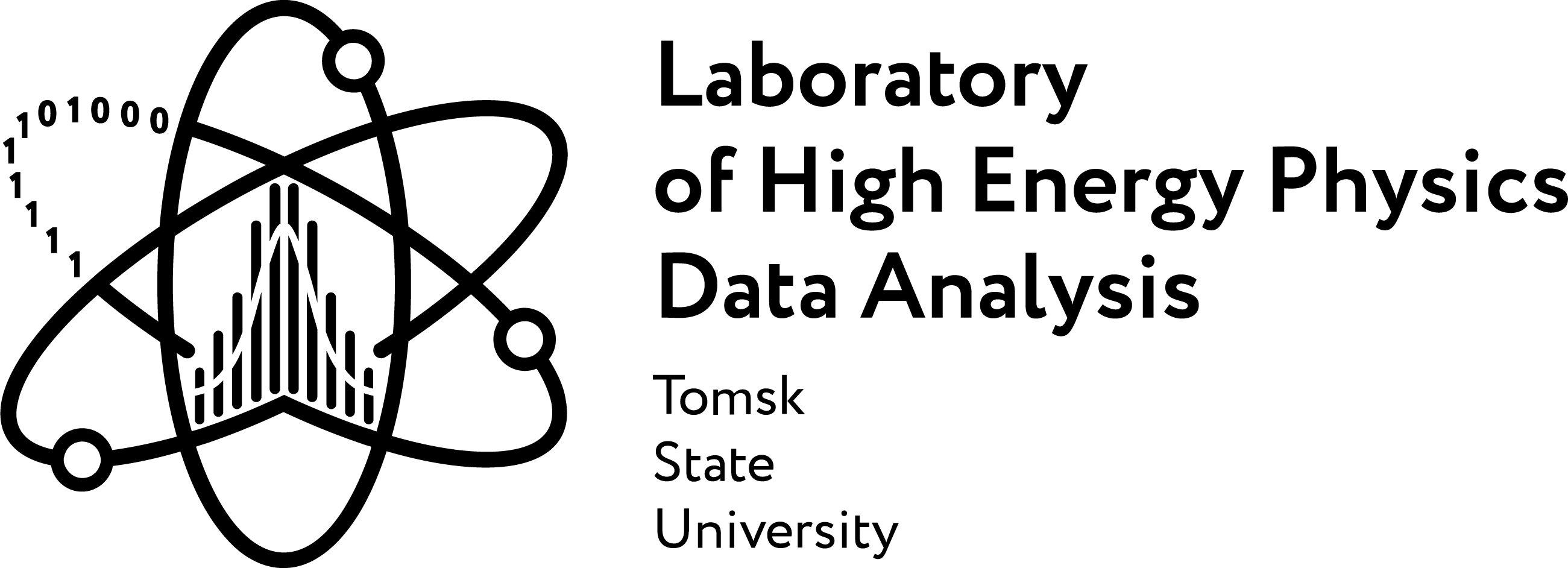 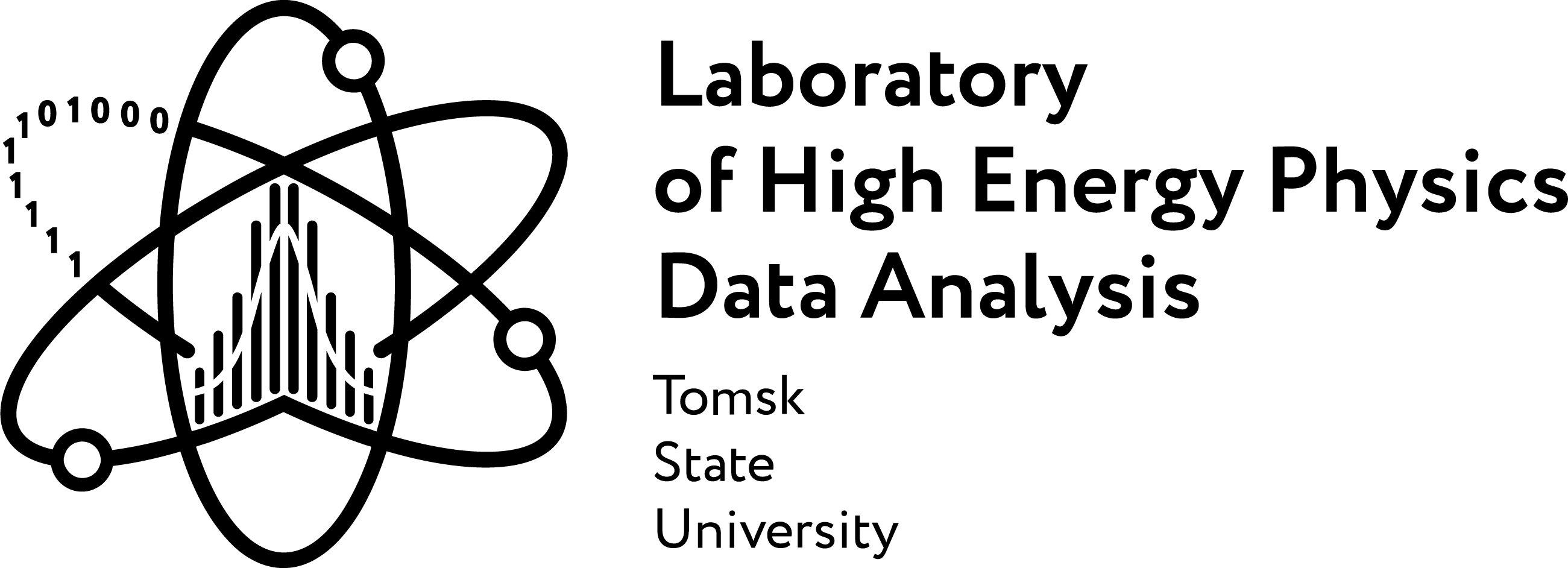 matvey.vologzhin@mail.ru
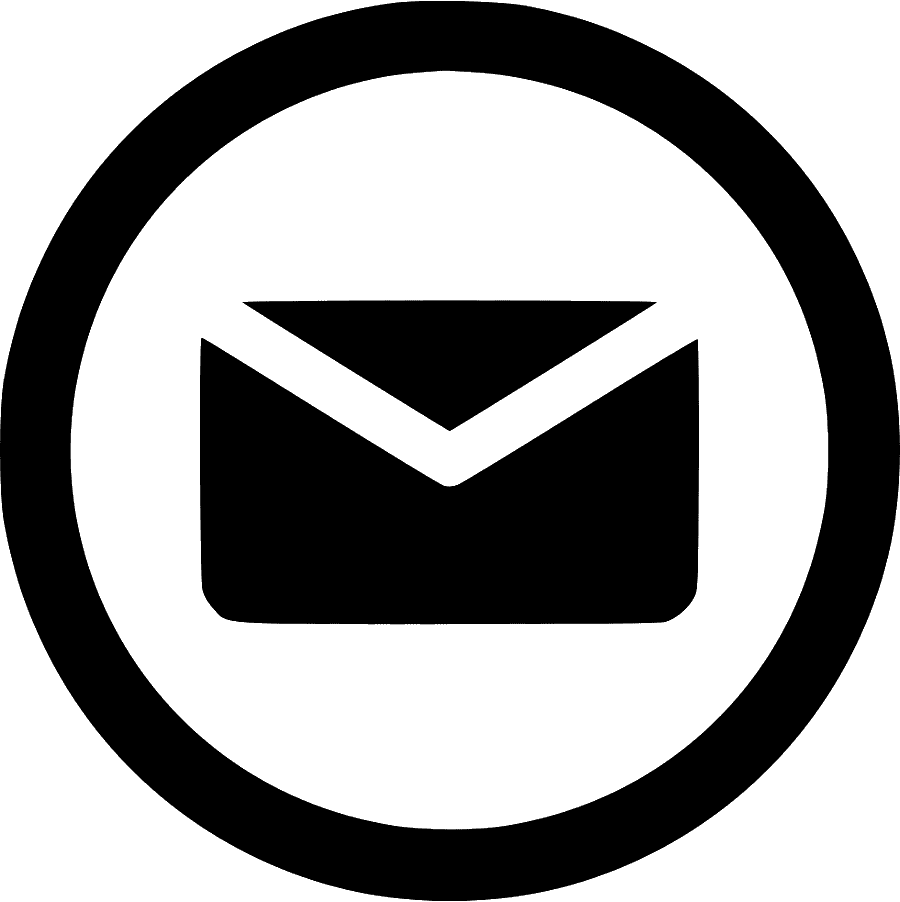